Title of presentation
Name & affiliation
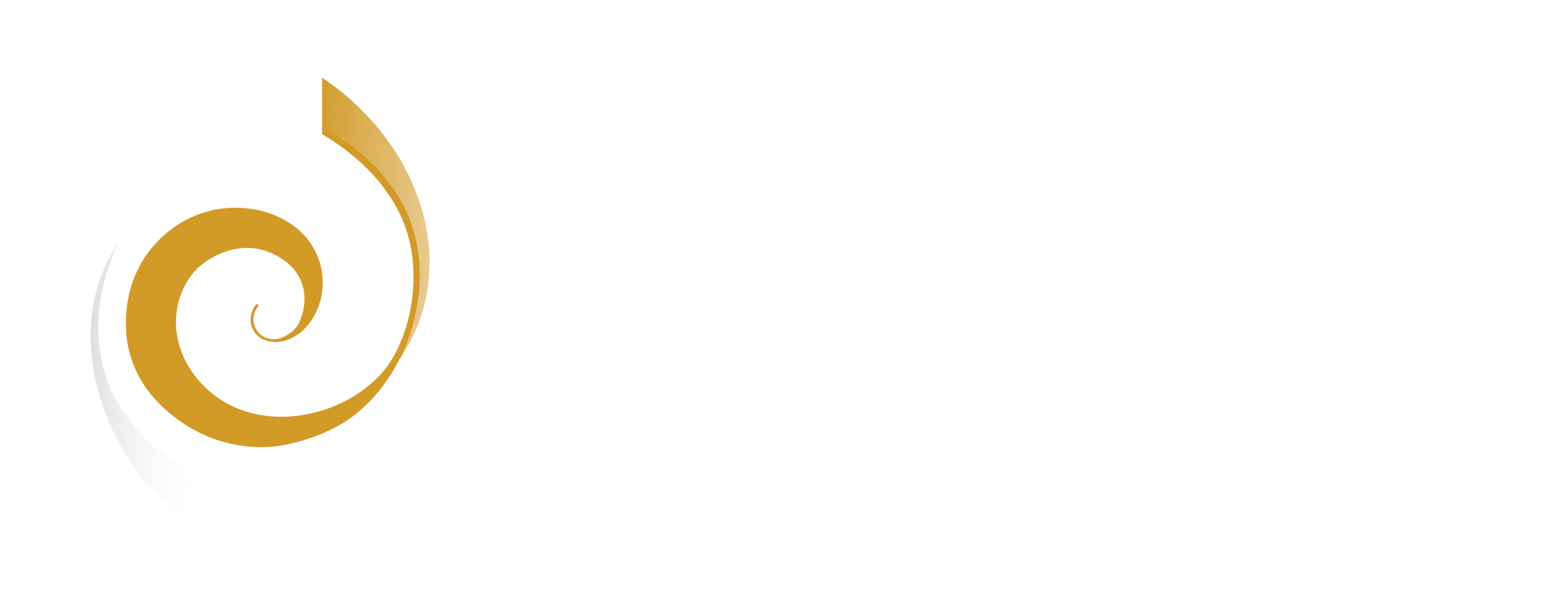 Name xxxRoleDepartmentUniversity
Date xxx
BIOSCIENCE
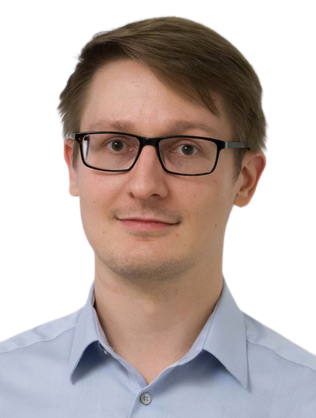 Jaakko Timonen (Vice-Head) 
Active matter
Aalto, PHYS
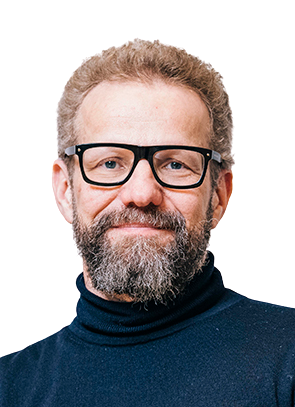 Markus Linder (Head)
Biomolecular materials
Aalto, CHEM
PHYSICS
Merja Penttilä
Synthetic biology
VTT
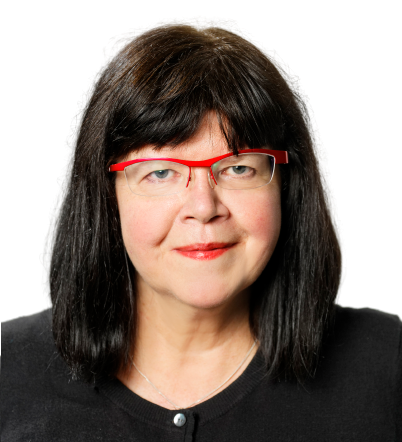 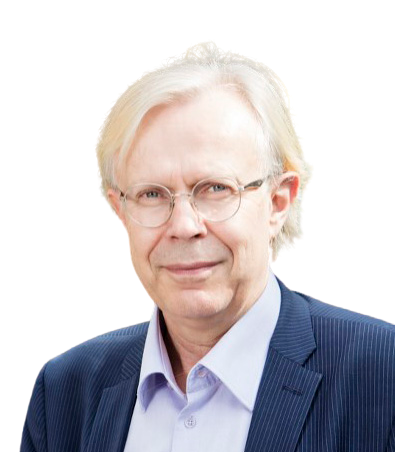 Olli Ikkala 
Molecular materials
Aalto, PHYS
LIFE-INSPIRED
MATERIALS
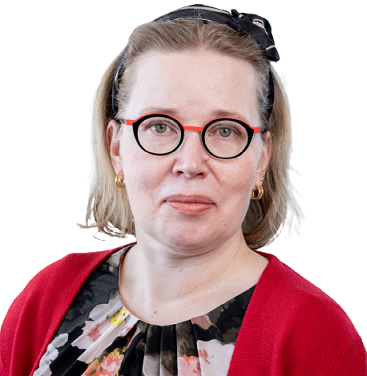 Maria Sammalkorpi 
Computational modelling
Aalto, CHEM
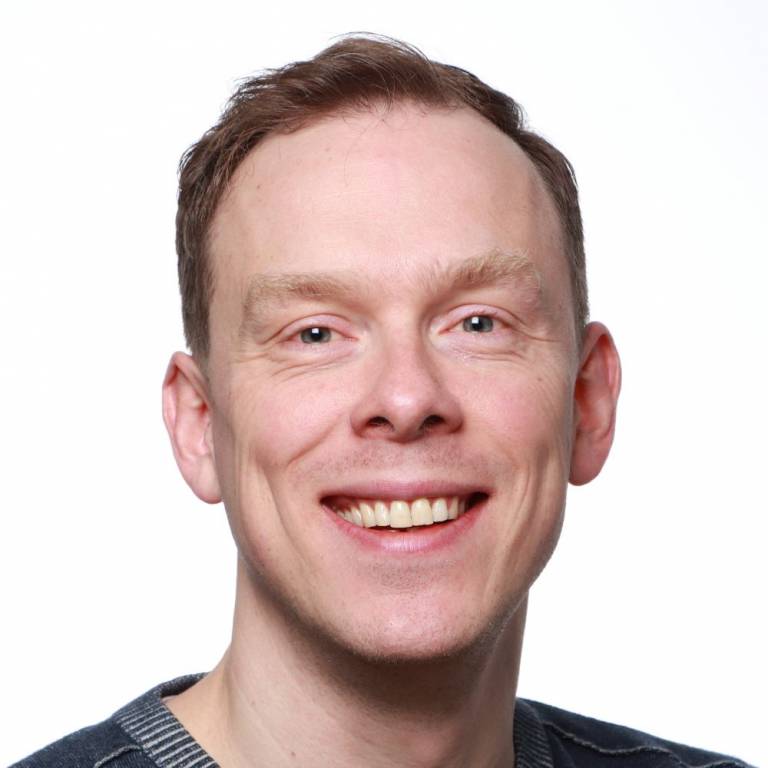 Arri Priimägi 
Soft robotics
Tampere University
CHEMISTRY
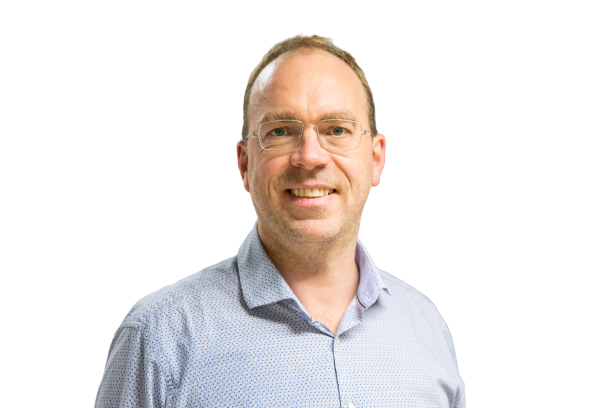 Robin Ras 
Surfaces and interfaces
Aalto, PHYS
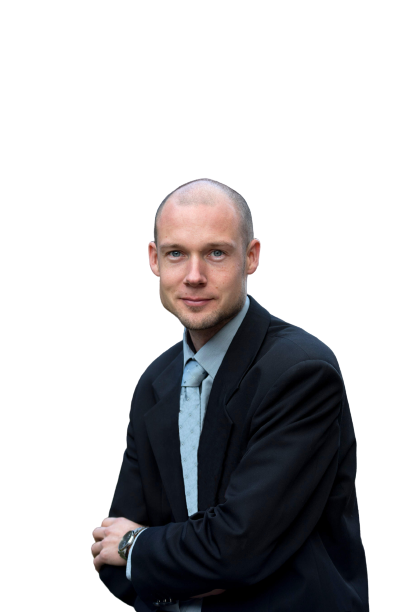 Mauri Kostiainen 
Biohybrid materials
Aalto, CHEM
LIBER objectives towards intelligent, adaptive, and active life-like materials
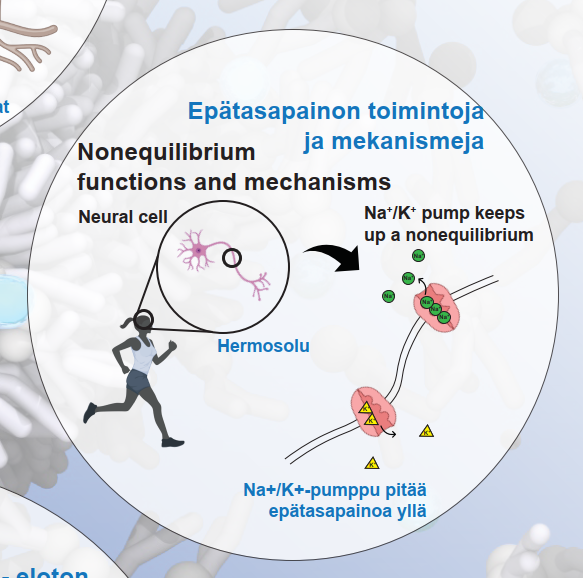 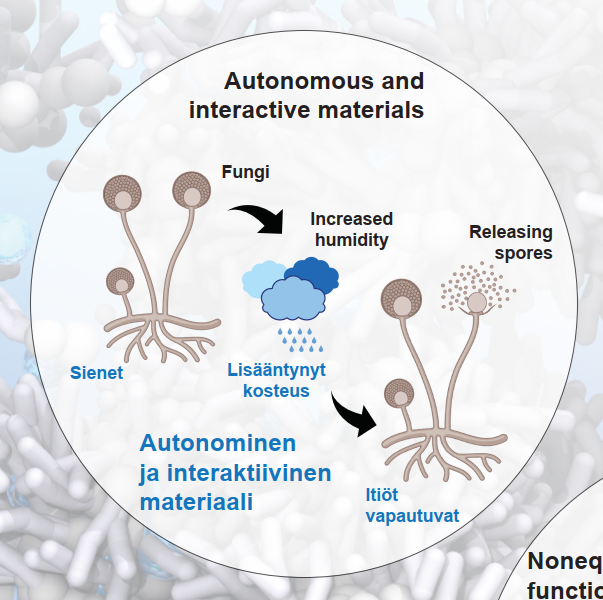 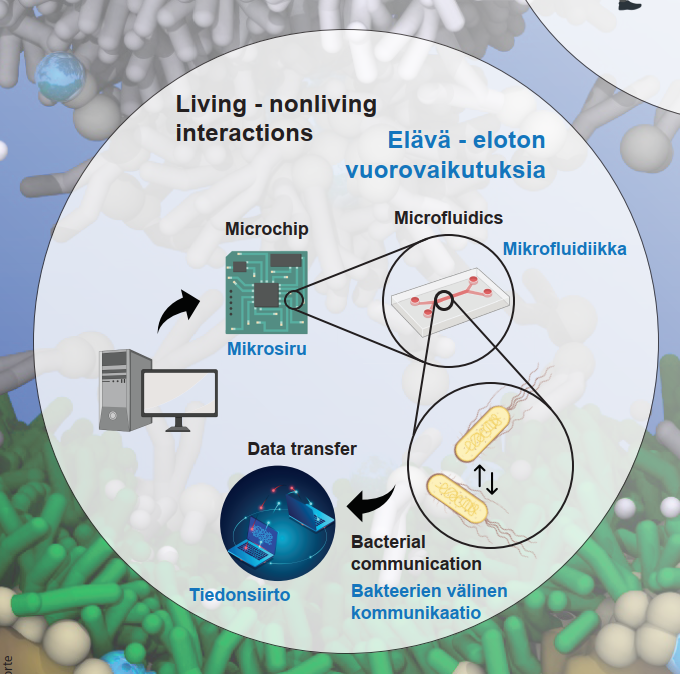 www.libercentre.fi